ONTWERPOPDRACHT
KOEKVERPAKKING
100 JAAR JAN VAN EGMOND LYCEUM
13 SEPTEMBER 1921-2021

1921-1969 
RIJKS HBS PURMEREND
1969-1991 
RSG PURMREND
1991-2021 
JAN VAN EGMOND LYCEUM
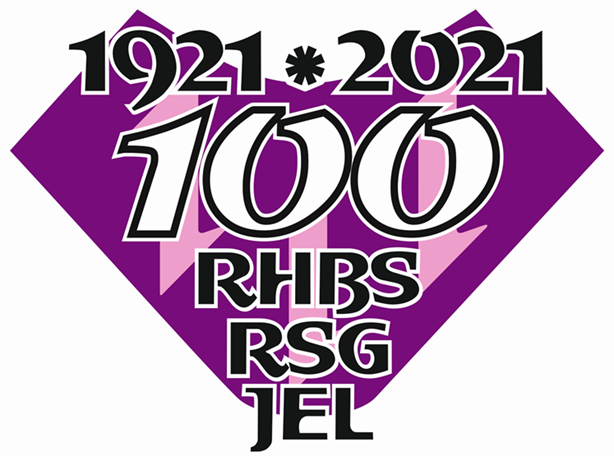 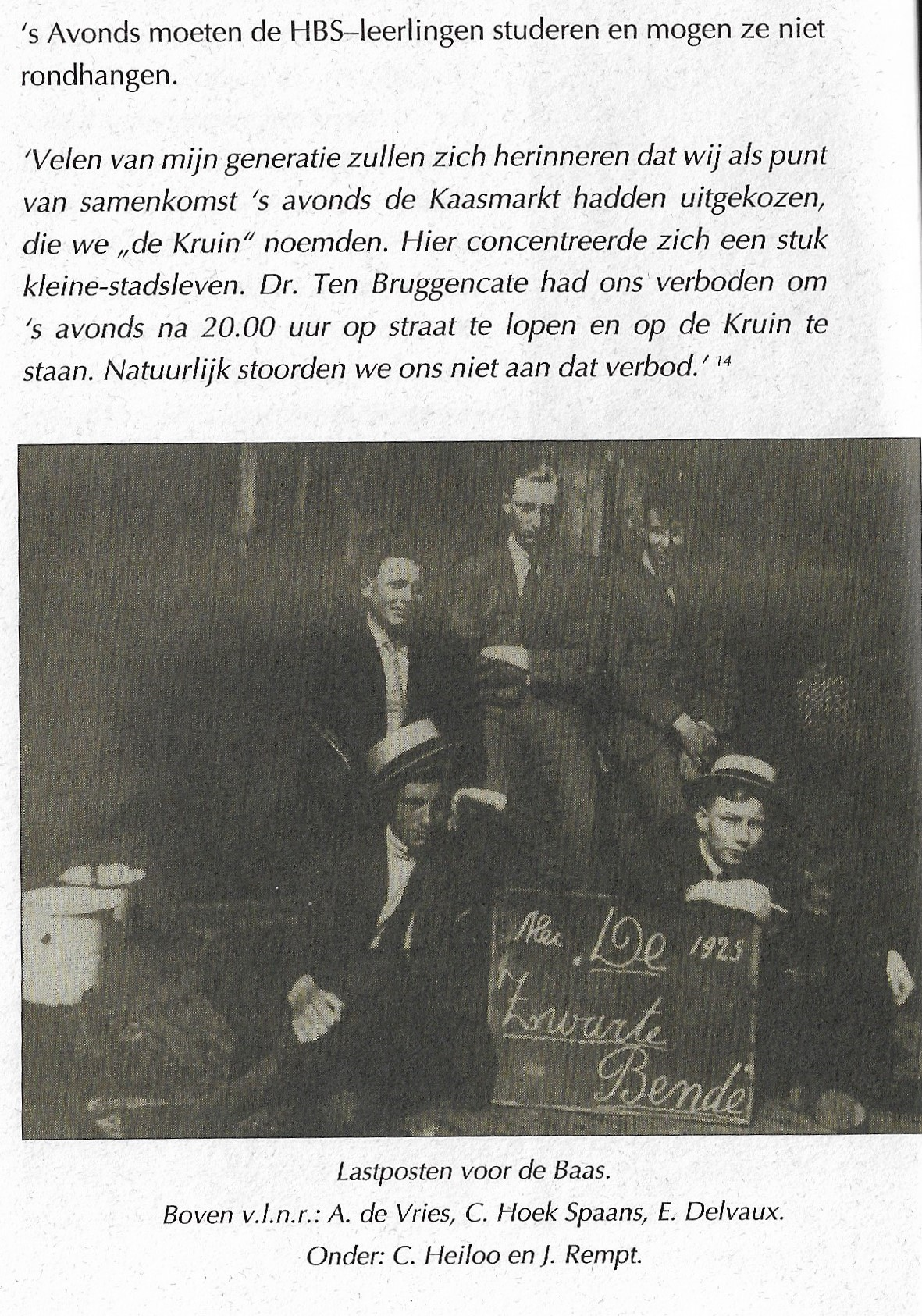 KOEKJES = KRUINTJESNIET CHILLEN OP DE KAASMARKT!
SPONSORACTIEDEEL OPBRENGST VERKOOP NAAR AFF
VERKOOP VANAF 13 SEPTEMBER 2021
WAT MÓET OP DE VERPAKKING:
100-JARIG BESTAAN JAN VAN EGMOND
SPONSORACTIE AFF
UITLEG “KRUINTJES”
GEGEVENS VAN DE BAKKER (VASTE PLEK!)
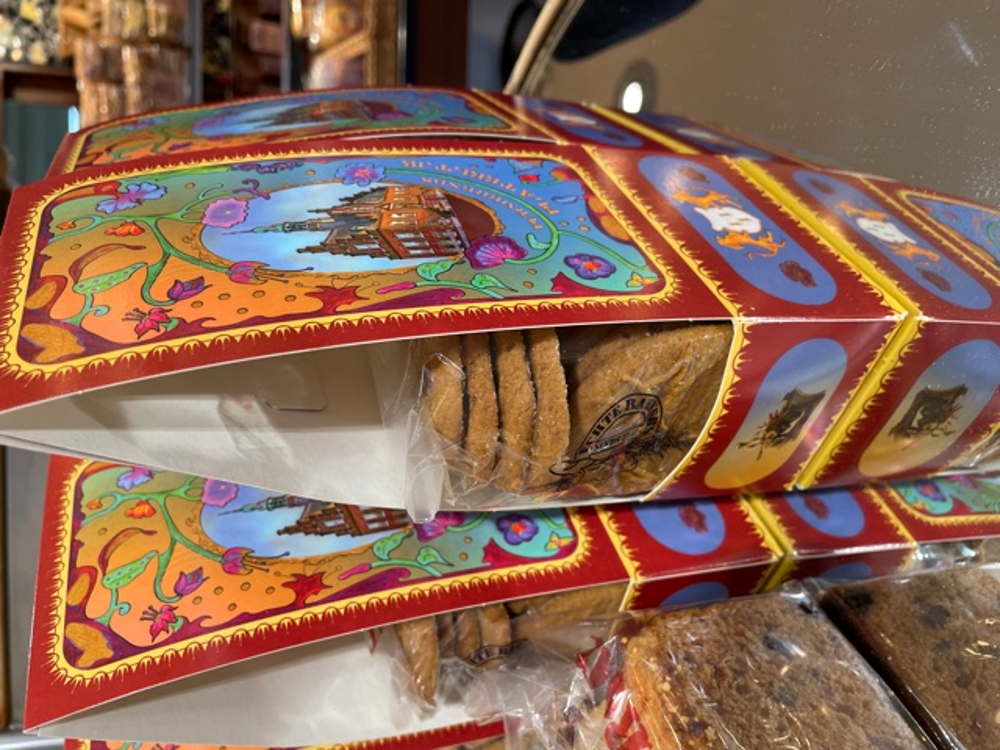 LIGT JOUW ONTWERP STRAKS IN DE WINKEL?
VEEL SUCCES!
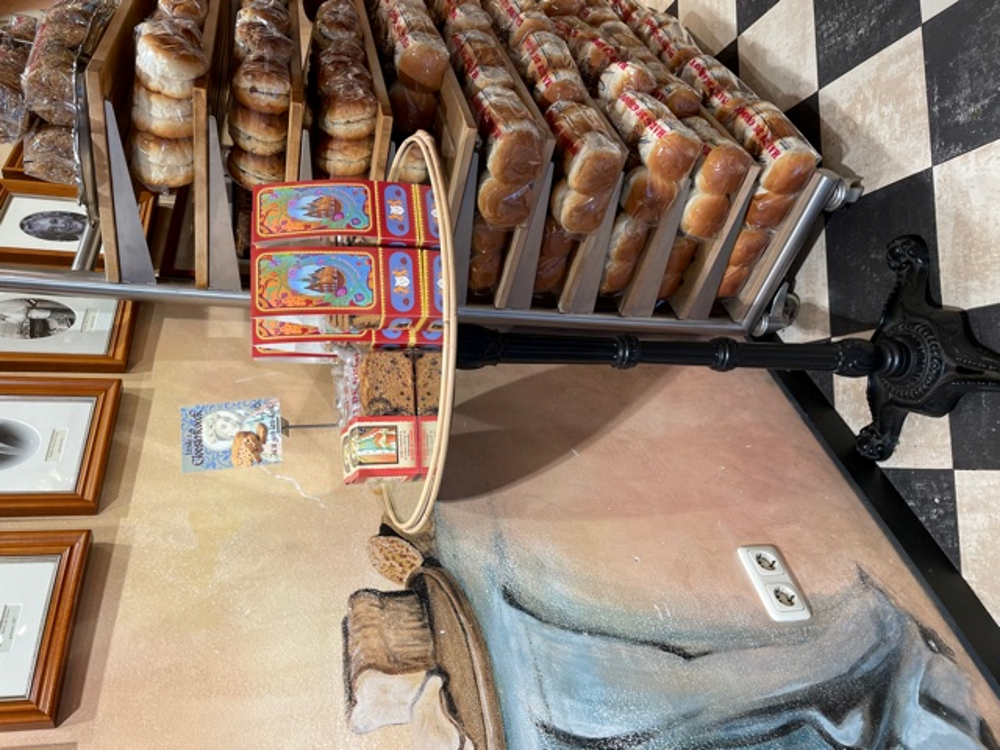